Thursday 14th January 2021
Writing
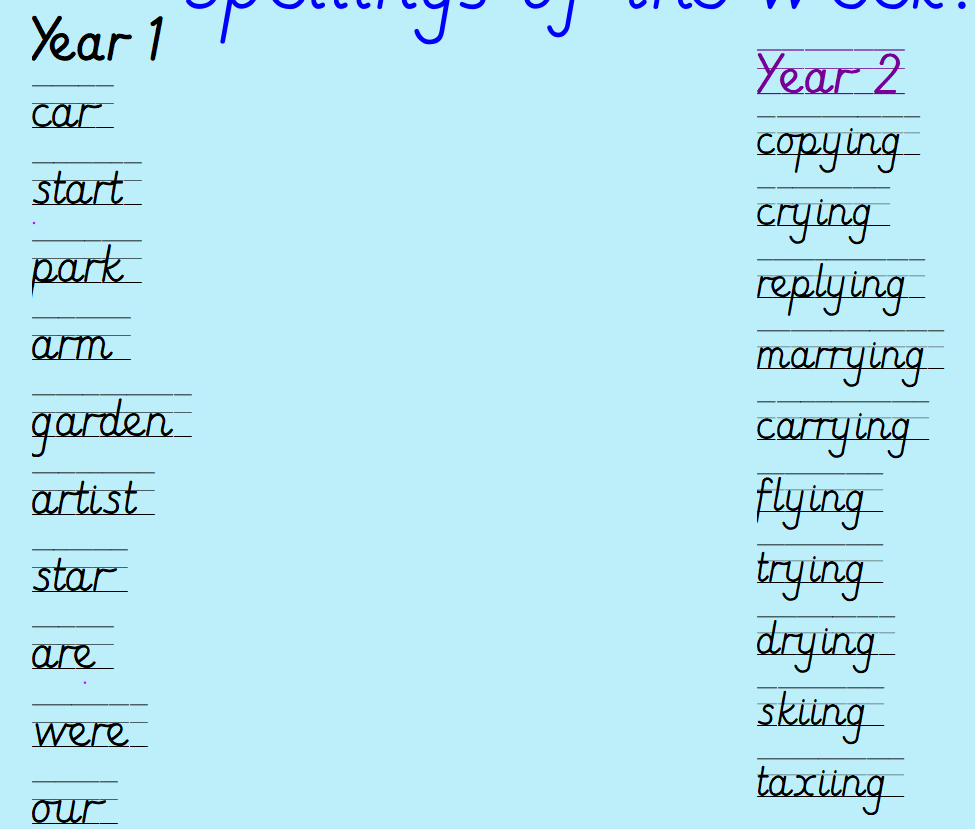 Can you practise your spelling for 5 minutes?
Spelling rule
Adding ing to a word ending in 'y' with a consonant before it
Spelling rule
The digraph ar
After watching the video – What are the four sentence types?
Can you think of an example of a statement and command sentence?
Four Sentence Types
Can you think of an example of a question and exclamation sentence?
Complete activity 1 and 2.
Thursday 14th January 2021Statement, Command, Question and Exclamation
Can you write 2 examples for each of the sentence types?
Remember your beautiful handwriting and presentation!